Hyperthyroidism: Challenges in The Management
Dr Hiren Patt
Consultant Endocrinologist,
K.D. Hospital, A’bad.
6/29/2019
Case 1
57 yrs/M,

Weight gain, 
Generalised weakness
6/29/2019
Rx: Carbimazole

No improvement
6/29/2019
Diagnosis
Secondary Hypothyroidism (Hypopituitarism)
6/29/2019
Key Message
“Low TSH” means “Hyperthyroidism” = Not always
6/29/2019
Hyperthyroidism
Increased secretion of thyroid hormones
6/29/2019
1. 	Baskin HJ, et al. Endocr Pract. 2002;8(6):457-469.
2. 	Rodien P. Hum Reprod Update. 2004;10(2):95-105.
[Speaker Notes: To begin with, let’s discuss the causes and salient features of hyperthyroidism.
Hyperthyroidism occurs due to an increased secretion (overproduction) of thyroid hormones. It is caused due to several reasons, including toxic diffuse goiter, also known as Graves’ disease; toxic adenoma; toxic multinodular goiter, also known as Plummer’s disease; painful subacute thyroiditis; silent thyroiditis, including lymphocytic and postpartum thyroiditis; iodine-induced hyperthyroidism; excessive pituitary thyroid stimulating hormone (TSH) or trophoblastic disease; and excessive ingestion of thyroid hormones.1(/p458/col2/para5) (/p459/col1/para1) 
Both invitro and invivo studies have proved the thyrotrophic activity of HCG. (/p95/col1/para3;/col2/para1)  It is reported that peak levels of HCG are invariably related to suppressed TSH levels. 2(/p96/col1/para1) Increase in thyroid hormone under the influence of hCG is associated with decreased TSH levels. This causes transient thyrotoxicosis. 2(/p96/col2/para3) 

References
1. 	Baskin HJ, Cobin RH, Duick DS, et al. American Association of Clinical Endocrinologists medical guidelines for clinical practice for the evaluation and treatment of hyperthyroidism and hypothyroidism. Endocr Pract. 2002;8(6):457-469. 
2. 	Rodien P, Jordan N, Lefevre A, et al. Abnormal stimulation of the thyrotrophin receptor during gestation. Hum Reprod Update. 2004;10(2):95-105.]
Management
Conservative (wait & watch)
Thyroiditis
Gestational Thyrotoxicosis

Medical management
Grave’s disease
Multinodular goiter with toxicosis
6/29/2019
How to Differentiate
Tc99 Thyroid Scan

TSH Receptor Antibody
6/29/2019
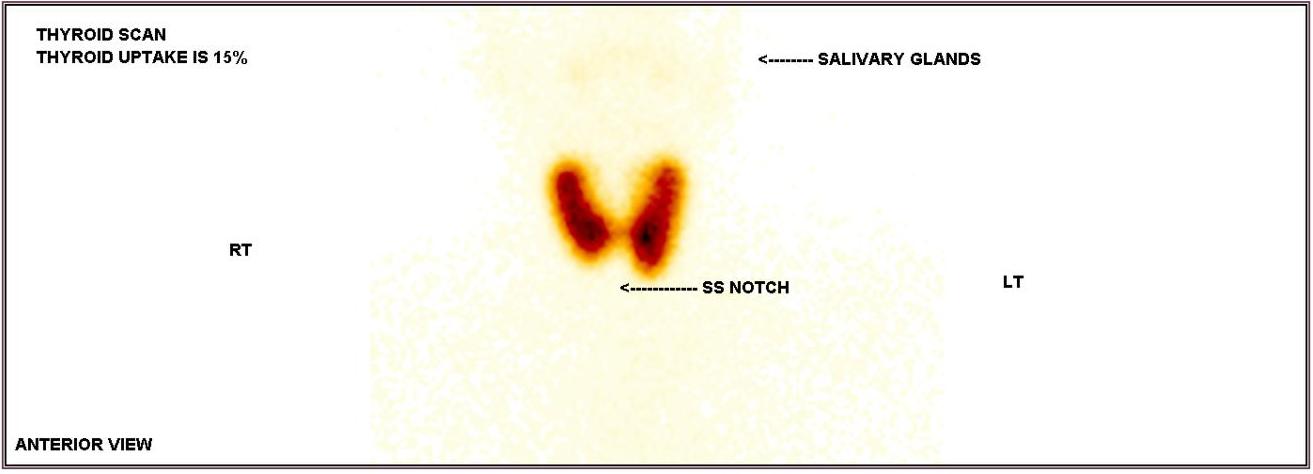 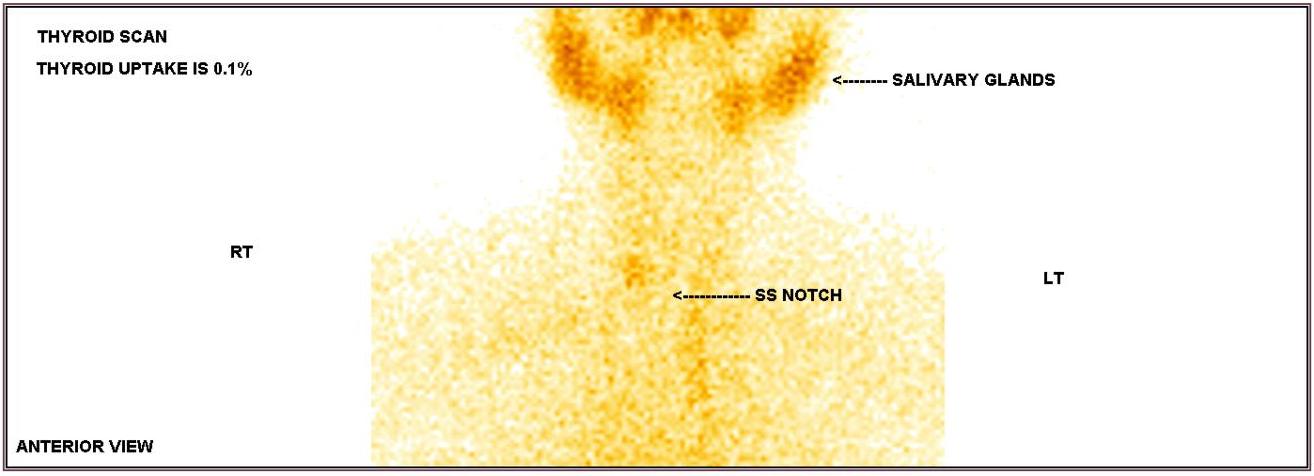 6/29/2019
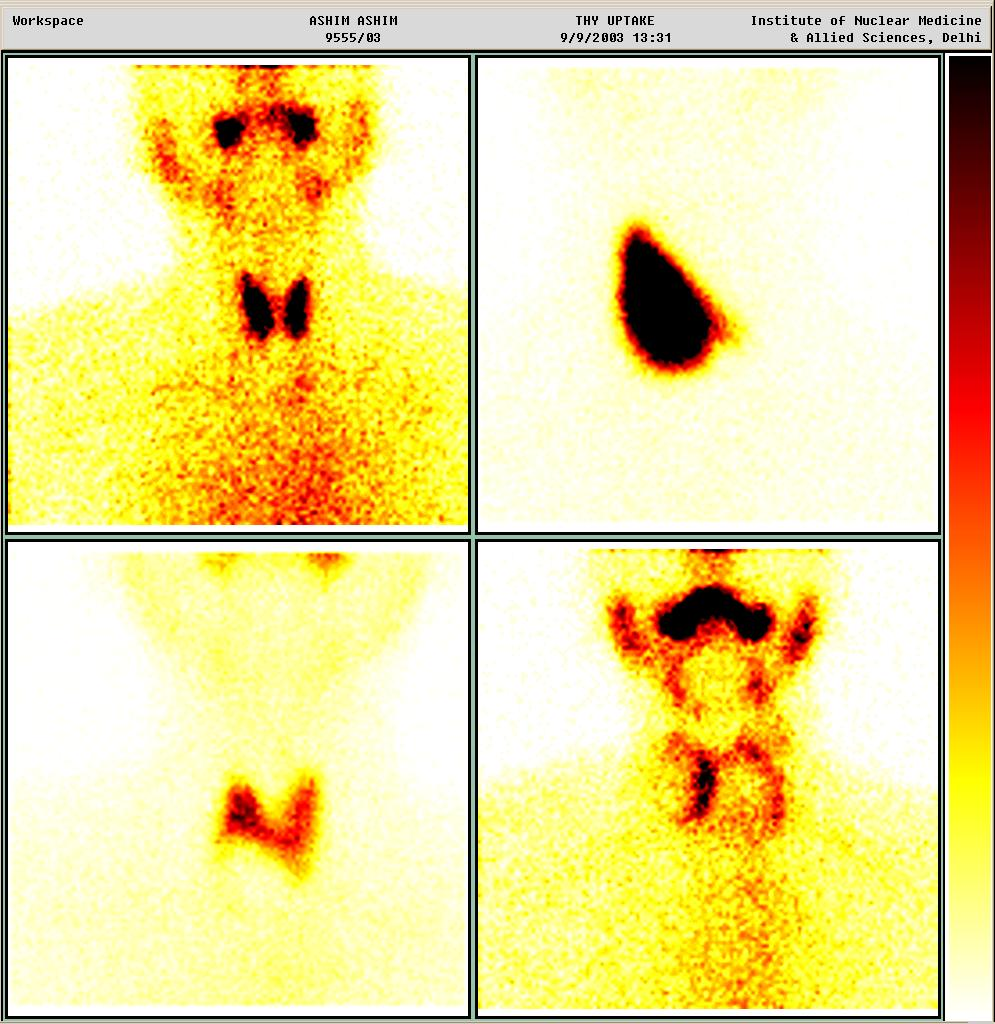 Case 1
32 yrs/F
Toxic symptoms: 10 days
SevereThroat pain, fever: 10 days
No goiter
6/29/2019
Management ?
Rx: Antithyroid drugs

USG Thyroid

Tc99 Thyroid scan

TSH receptor Antibody
Management ?
Rx: Antithyroid drugs

USG Thyroid

Tc99 Thyroid scan

TSH receptor Antibody
Management
Diagnosis: Thyroiditis

Treatment: Analgesics or steroids (if no response to analgesics)

> 2 months
6/30/2019
Grave’s Disease
6/30/2019
Management
Anti thyroid drugs: CMZ/MMZ

RAI (Radio active iodine)

Thyroidectomy
6/30/2019
Case 2
36 yrs/F
Toxic symptoms: 6 months
Weight loss ~ 3 kg
Mild diffuse goiter
6/30/2019
Case 3
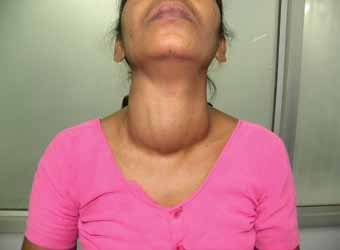 36 yrs/F
Toxic symptoms: 6 months
Weight loss ~ 10 kg
Large diffuse goiter
6/30/2019
Management ?
6/30/2019
Case 2
36 yrs/F
Toxic symptoms: 6 months
Weight loss ~ 3 kg
Mild diffuse goiter
6/30/2019
Treatment Algorithm For Grave’s Disease
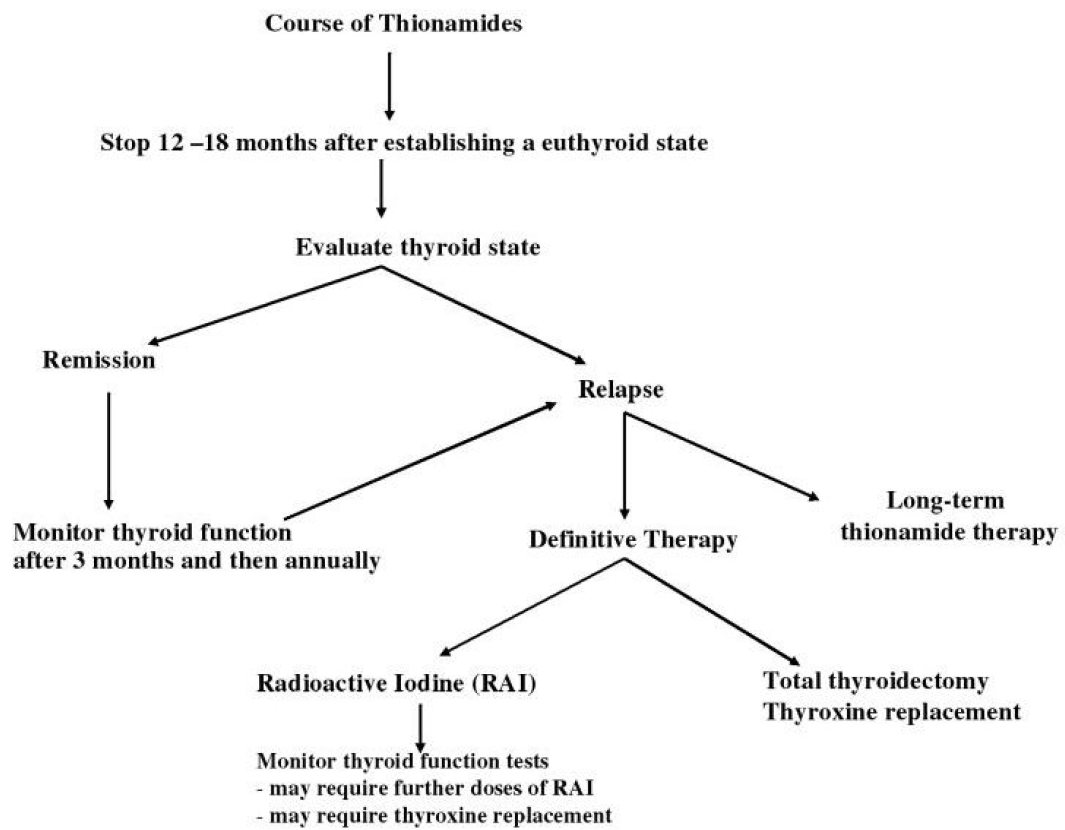 21
Treatment Algorithm For Grave’s Disease
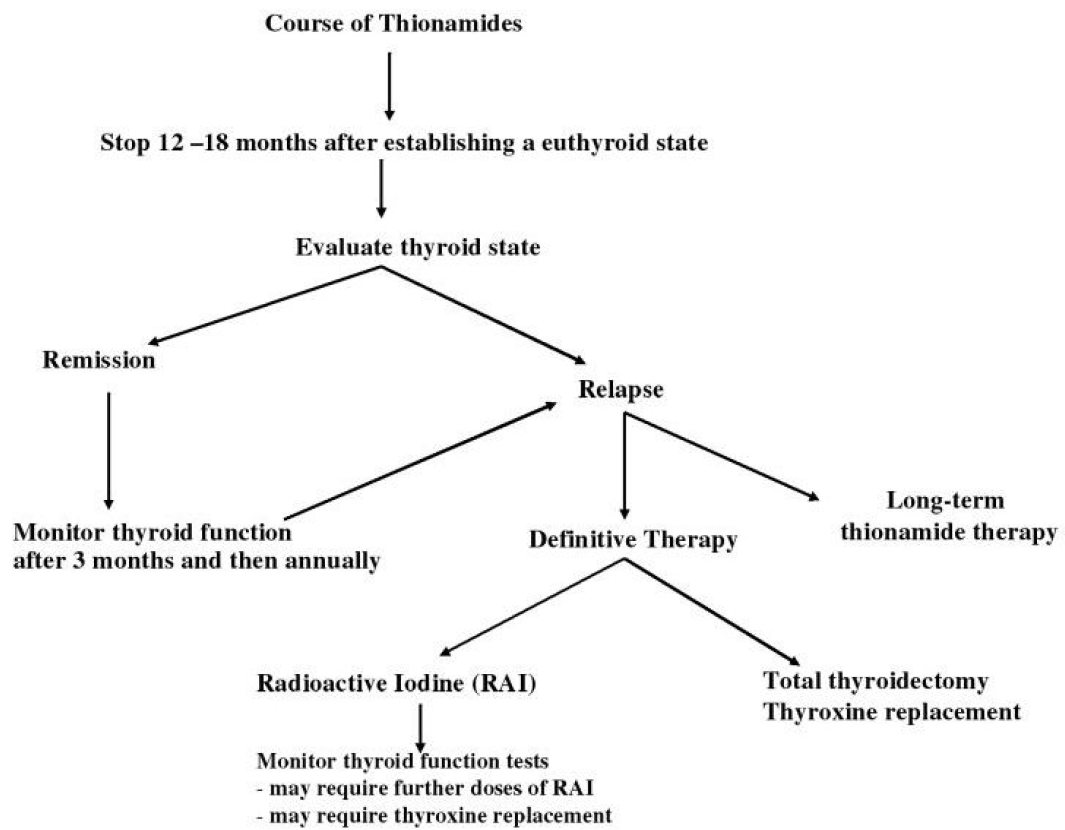 22
Treatment Algorithm For Grave’s Disease
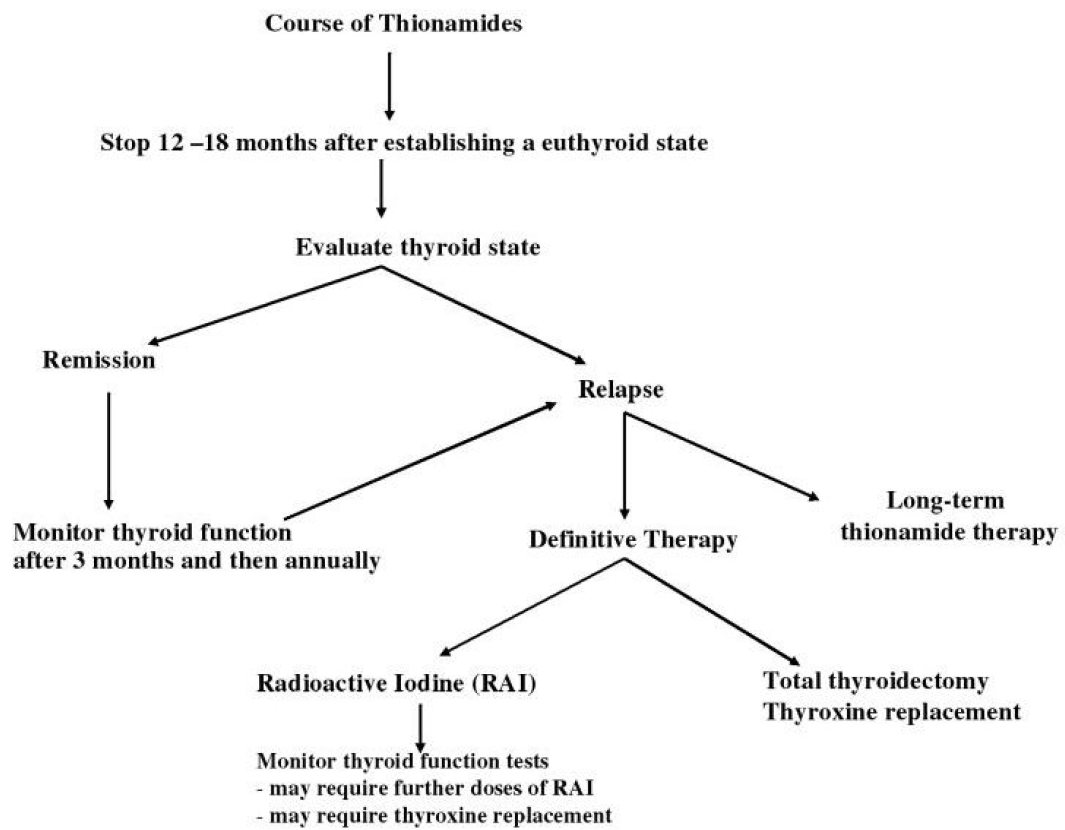 23
Treatment Algorithm For Grave’s Disease
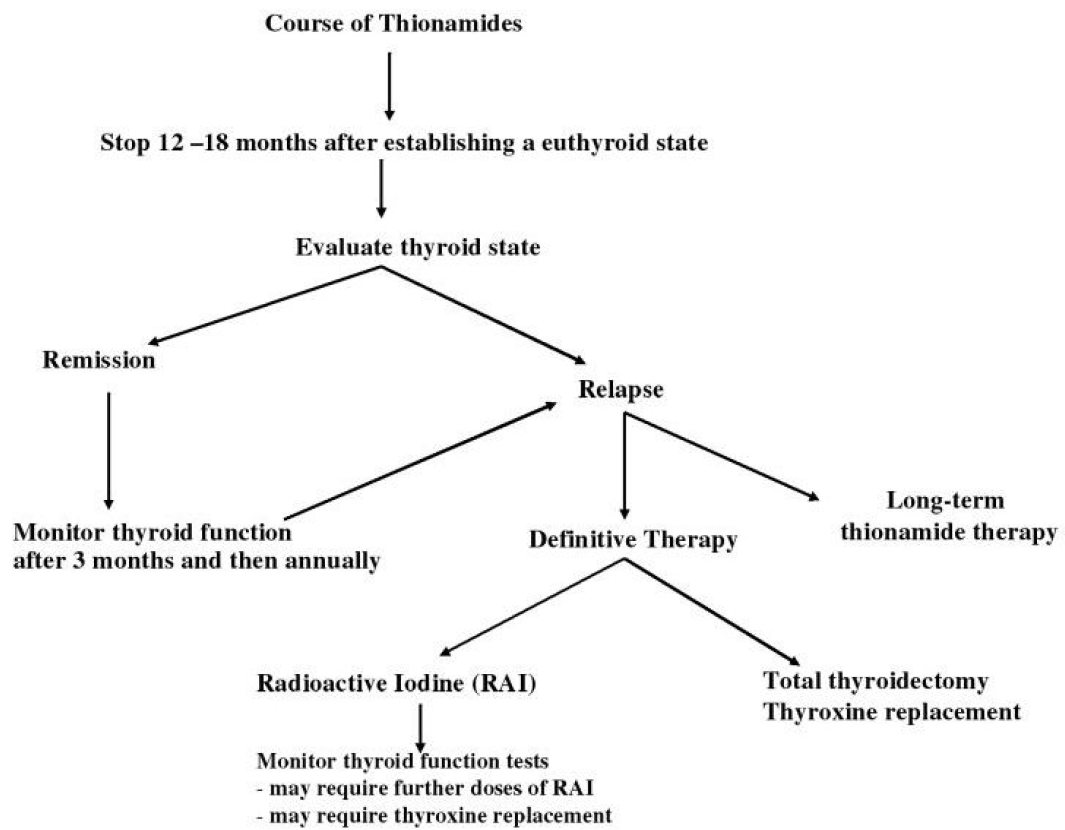 24
Case 3
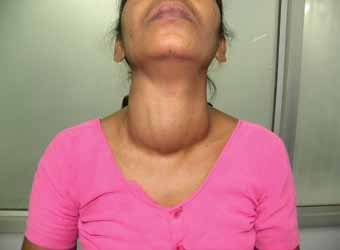 36 yrs/F
Toxic symptoms: 6 months
Weight loss ~ 10 kg
Large diffuse goiter
6/30/2019
Treatment Algorithm For Grave’s Disease
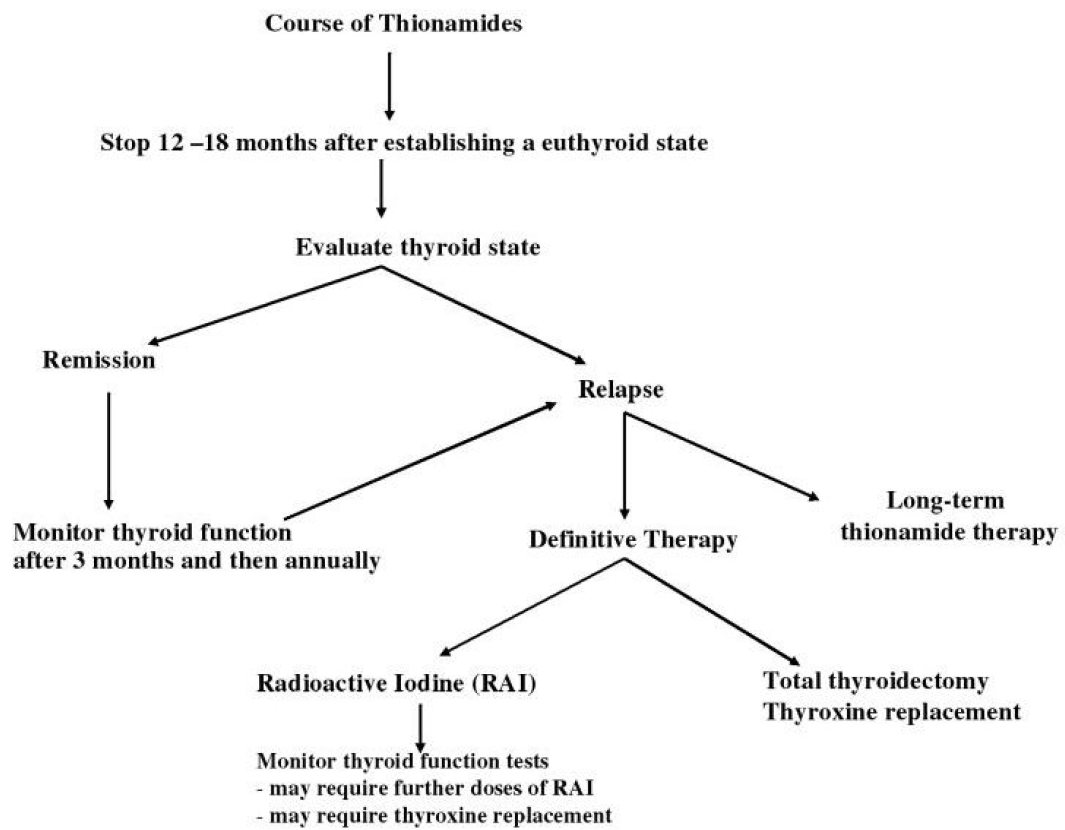 26
Hyperthyroidism in Pregnancy : Addressing the Challenges
6/30/2019
Copyright © 2011 Abbott India Limited. All rights reserved
Effect of Hyperthyroidism on Pregnancy
Untreated severe hyperthyroidism causes a number of menstrual disturbances
Pregnant hyperthyroid women are at a risk of: 
Miscarriage
Abortions
Still births
Intrauterine growth restriction (IUGR)
Premature labor
Neonatal hyperthyroidism
Perinatal mortality
Pregnant women with mild hyperthyroidism on treatment have good outcomes
Uncontrolled disease may result in thyroid crisis (storm) or heart failure during delivery
6/30/2019
Zainuddin Z, Shaker AAH. The Family Physician. 2005;13(3).
[Speaker Notes: In cases of severe hyperthyroidism before pregnancy, if the patient is not adequately treated, she may be at the risk of infertility due to nonovulation and irregular menstrual cycles. If the patient becomes pregnant and is left untreated, miscarriage, abortions, still births, intrauterine growth restriction (IUGR), premature labor, neonatal hyperthyroidism, and perinatal mortality are some of the complications that may arise.1(/p3/col1/para1) 
Adequately treated pregnant women with mild hyperthyroidism have good outcomes and the fetus is generally not affected by the disease. 
As mentioned earlier, severe untreated situations may result in complications, sometimes resulting in a thyroid crisis or heart failure especially during delivery.1(/p3/col1/para1)

Reference
Zainuddin Z, Shaker AAH. Hyperthyroidism in Pregnancy. The Family Physician. 2005;13(3):2-4.]
Hyperthyroidism
Increased secretion of thyroid hormones
6/30/2019
1. 	Baskin HJ, et al. Endocr Pract. 2002;8(6):457-469.
2. 	Rodien P. Hum Reprod Update. 2004;10(2):95-105.
[Speaker Notes: To begin with, let’s discuss the causes and salient features of hyperthyroidism.
Hyperthyroidism occurs due to an increased secretion (overproduction) of thyroid hormones. It is caused due to several reasons, including toxic diffuse goiter, also known as Graves’ disease; toxic adenoma; toxic multinodular goiter, also known as Plummer’s disease; painful subacute thyroiditis; silent thyroiditis, including lymphocytic and postpartum thyroiditis; iodine-induced hyperthyroidism; excessive pituitary thyroid stimulating hormone (TSH) or trophoblastic disease; and excessive ingestion of thyroid hormones.1(/p458/col2/para5) (/p459/col1/para1) 
Both invitro and invivo studies have proved the thyrotrophic activity of HCG. (/p95/col1/para3;/col2/para1)  It is reported that peak levels of HCG are invariably related to suppressed TSH levels. 2(/p96/col1/para1) Increase in thyroid hormone under the influence of hCG is associated with decreased TSH levels. This causes transient thyrotoxicosis. 2(/p96/col2/para3) 

References
1. 	Baskin HJ, Cobin RH, Duick DS, et al. American Association of Clinical Endocrinologists medical guidelines for clinical practice for the evaluation and treatment of hyperthyroidism and hypothyroidism. Endocr Pract. 2002;8(6):457-469. 
2. 	Rodien P, Jordan N, Lefevre A, et al. Abnormal stimulation of the thyrotrophin receptor during gestation. Hum Reprod Update. 2004;10(2):95-105.]
Case 4
24/F
2 MA
Asymptomatic
No goiter
Management ?
Rx: Antithyroid drugs

USG Thyroid

Tc99 Thyroid scan

TSH receptor Antibody
Management ?
Rx: Antithyroid drugs

USG Thyroid

Tc99 Thyroid scan

TSH receptor Antibody
Management ?
Rx: Antithyroid drugs

USG Thyroid

Tc99 Thyroid scan

TSH receptor Antibody: Negative
Management ?
Wait & watch

Reason: 
Diagnosis: Gestational thyrotoxicosis due to hCG (not Grave’s disease)

Common in the 1st trimester
Recover by 12-16 weeks of gestation
Follow up: 20 weeks
Why ?
USG: Twin pregnancy 

Twin pregnancy: high hCG

Wait & watch: bcz Free T4 is normal
Case 5
24/F
2 MA
Toxic Symptoms
Mild goiter




TSH R Ab: Positive
Management ?
Rx: 
1st Trimester – PTU
2nd /3rd Trimester – CMZ/MMZ

Monitor Free T4, TSH every 4 weekly

Target 
TSH: Normal
Free T4: High Normal (upto 20 % higher than ULN)
Effect of Pregnancy on Graves’ Disease
6/30/2019
[Speaker Notes: During pregnancy, the natural immunosuppression that occurs in the mother improves thyrotoxicosis. This is more prevalent in the second and third trimesters. The antibody levels that are generally high in Graves’ disease, fall to a level that considerably improves the symptoms of Graves’ disease. However, these changes are only seen in the second and third trimester. In the first trimester and postpartum, there may be sudden spurts of symptoms of Graves’ disease. This occurs because in the first trimester, there is an increase in hCG production, which may lead to a sudden outburst of symptoms, and in postpartum due to a rise in the levels of TSH receptor stimulating antibodies, the symptoms of Graves’ disease appear again. (/p2/col2/para3)

Reference 
Zainuddin Z, Shaker AAH. Hyperthyroidism in pregnancy. The Family Physician. 2005;13(3):2-4.]
Postpartum Thyroiditis
6/30/2019
Postpartum thyroiditis
In the first postpartum year

Manifestations: 
Transient hyperthyroidism
Transient hypothyroidism 
Transient hyperthyroidism followed by permanent hypothyroidism
Stagnaro-Green A. Clinical review 152: postpartum thyroiditis. J Clin Endocrinol Metab. 2002;87(9):4042-4047.
[Speaker Notes: PPT is an inflammatory thyroid disorder that usually occurs during the first postpartum year, and it is manifested as transient hyperthyroidism, transient hypothyroidism or as hyperthyroidism followed by transient hypothyroidism. 
This condition is caused due to a reversal of the partial immunosuppression caused by pregnancy, resulting in an intensification or worsening of the underlying autoimmune thyroiditis.

References:
Stagnaro-Green A. Clinical review 152: postpartum thyroiditis. J Clin Endocrinol Metab. 2002;87(9):4042-4047.]
PPT: 2017 Guidelines
Thyrotoxic phase:
Beta-blockers for symptoms
ATDs are not recommended
Monitor serum TSH  approximately 4–6 weeks

Hypothyroid phase: Treat if
Symptomatic
Lactating
Planning a pregnancy
Alexander EK, Pearce EN, Brent GA, et al. 2017 Guidelines of the American Thyroid Association for the Diagnosis and Management of Thyroid Disease During Pregnancy and the Postpartum. Thyroid. 2017 Mar;27(3):315-389.
Case 3
30 yrs/F
5 months postpartum
Asymptomatic 
No Thyroid swelling
6/30/2019
Management ?
ATDs

Tc99 Thyroid scan

TSH R Ab

USG
6/30/2019
Management ?
ATDs

Tc99 Thyroid scan

TSH R Ab

USG
6/30/2019
Management ?
ATDs

Tc99 Thyroid scan

TSH R Ab: Negative

USG
6/30/2019
Management ?
Wait & Watch
6/30/2019
Management ?
Wait & Watch
6/30/2019
Management ?
Wait & Watch
6/30/2019
> 2 years
Weight gain ~ 4 kg
Generalised weakness
6/30/2019
Thyrotoxic crisis
Introduction
Medical emergency

High mortality rate (up to 30 %)

Rare nowadays (due to early diagnosis)
Etiology
Long standing untreated hyperthyroidism

Precipitating factors:
Trauma
Infection
Surgery (thyroid/non thyroid)
Acute iodine load
T3, T4, TSH
Required to diagnose hyperthyroidism

Doesn’t differentiate b/w compensated hyperthyroidism & Thyrotoxic crisis
Clinical features
Tachycardia
Nausea/vomiting/abdominal pain
Hepatic failure with jaundice
Hypotension/CHF/Arrythmia
Hyperpyrexia (Temp. upto 104 to 106)
Agitation/psychosis/delirium/stupor/coma
Management
Beta blockers
Methimazole/PTU
Iodine solution
Glucocortisoids
Bile acid sequestrants

Supportive measures:
ABC
Rx of coexistent illness (e.g. infection)
Beta blockers
Propranolol: 
60-80 mg every 4-6 hourly 
Adjusted by Heart rate/BP

To improve symptoms/signs related to sympathetic overactivity
Thionamides
Carbimazole:
30 mg every 4-6 hourly

Methimazole:
20 mg every 4-6 hourly

PTU
200 mg every 4 hourly

PTU > Methimazole:
Preferred, because it inhibits conversion of T4 to T3 as well
Glucocorticoid
Hydrocortisone
100 mg i.v. 8 hourly

Interferes with T4 to T3 conversion
Possibly, halts autoimmune process in Grave’s disease.
Iodine solution
SSKI:
5 drops every 6 hourly

Lugol’s iodine:
10 drops every 8 hourly

Start 1 hour after the thionamide dose
How to make SSKI ?
144 gms potasium iodide

100 ml water
Iodinated contrast agents
Iopanoic acid
0.5-1 gm/day

Interferes with T4 to T3 conversion
Inhibits release of thyroid hormones from thyroid gland
Bile Acid Sequestrants
Cholestryramine
4 gm every 6 hourly

Interferes with enterohepatic circulation & recycling of thyroid hormones
Conclusion
“Low TSH” means “Hyperthyroidism” = Not always

Need to identify the cause of hyperthyroidism

Individualize the treatment as per the etiology

Compared to Hypothyroidism, hyperthyroidism needs aggressive management
6/30/2019
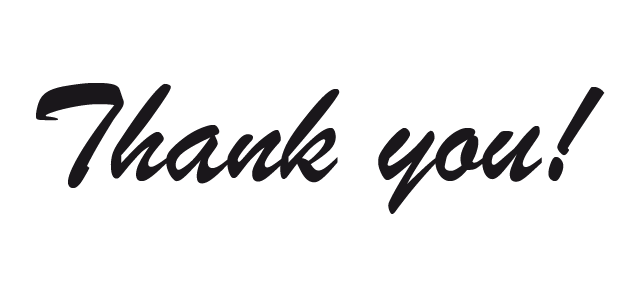 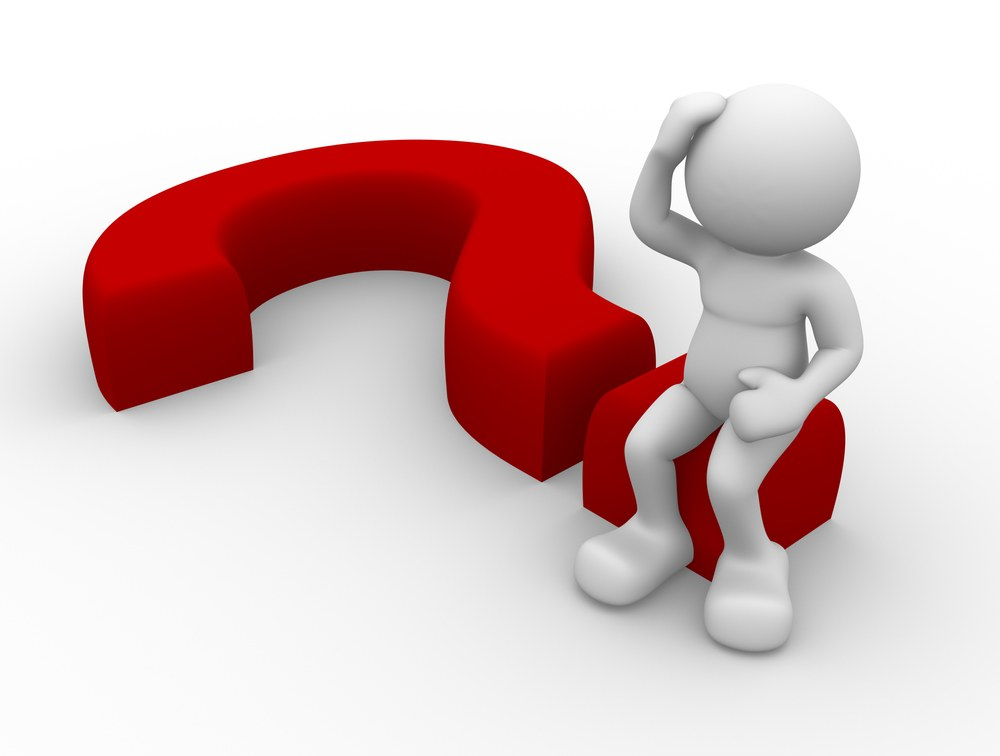 6/30/2019